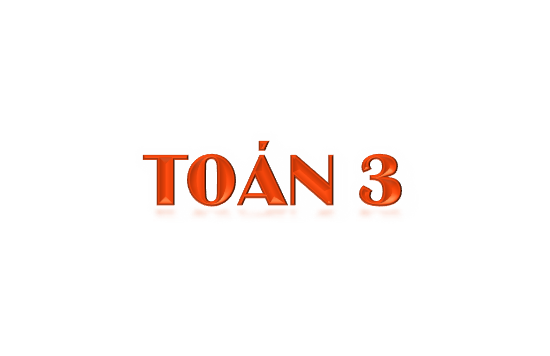 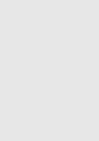 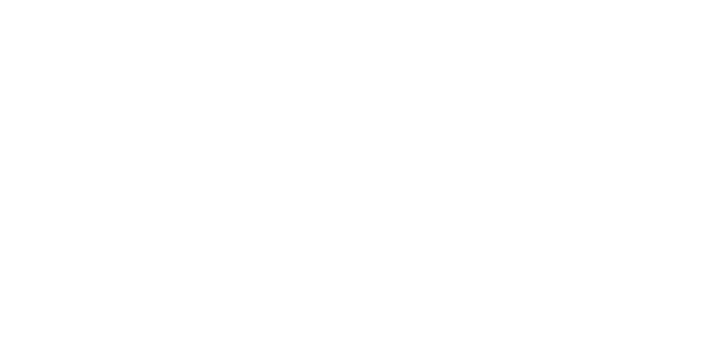 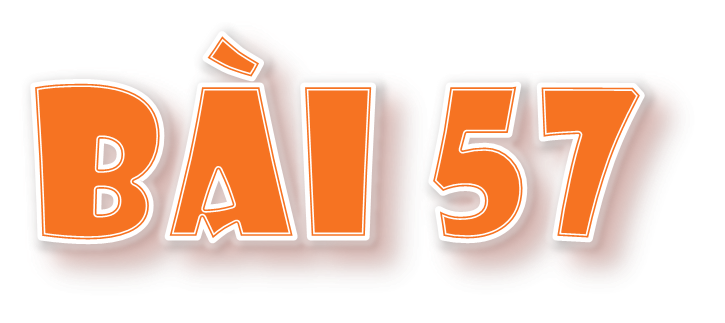 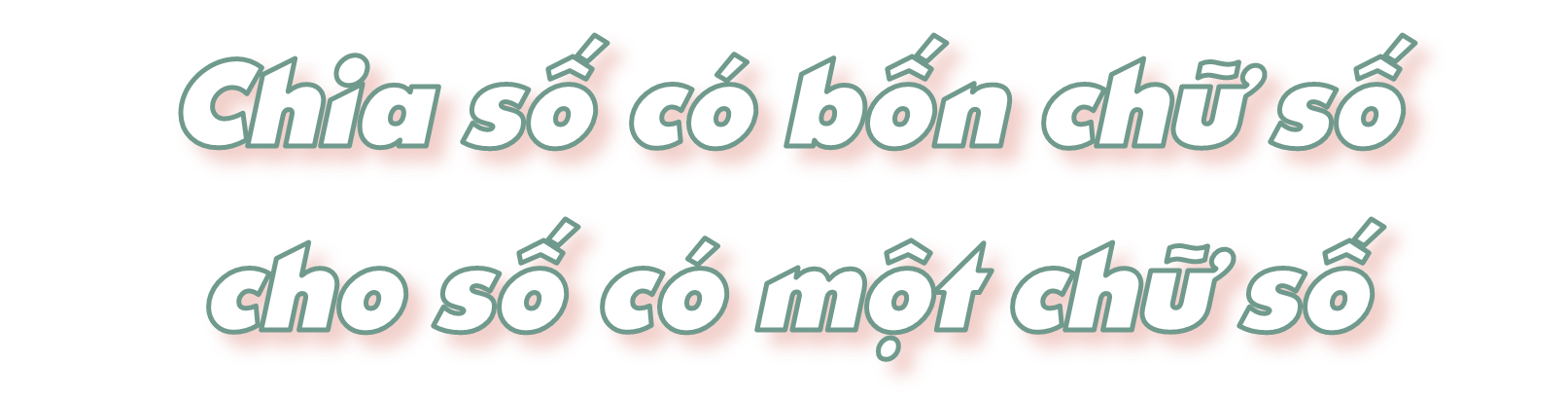 Tiết 1 – trang 47
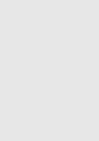 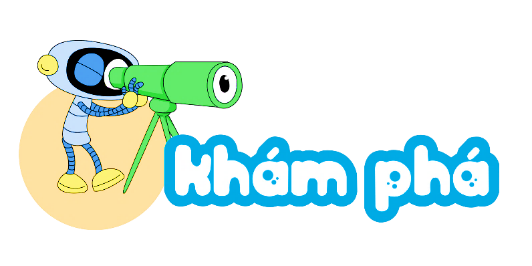 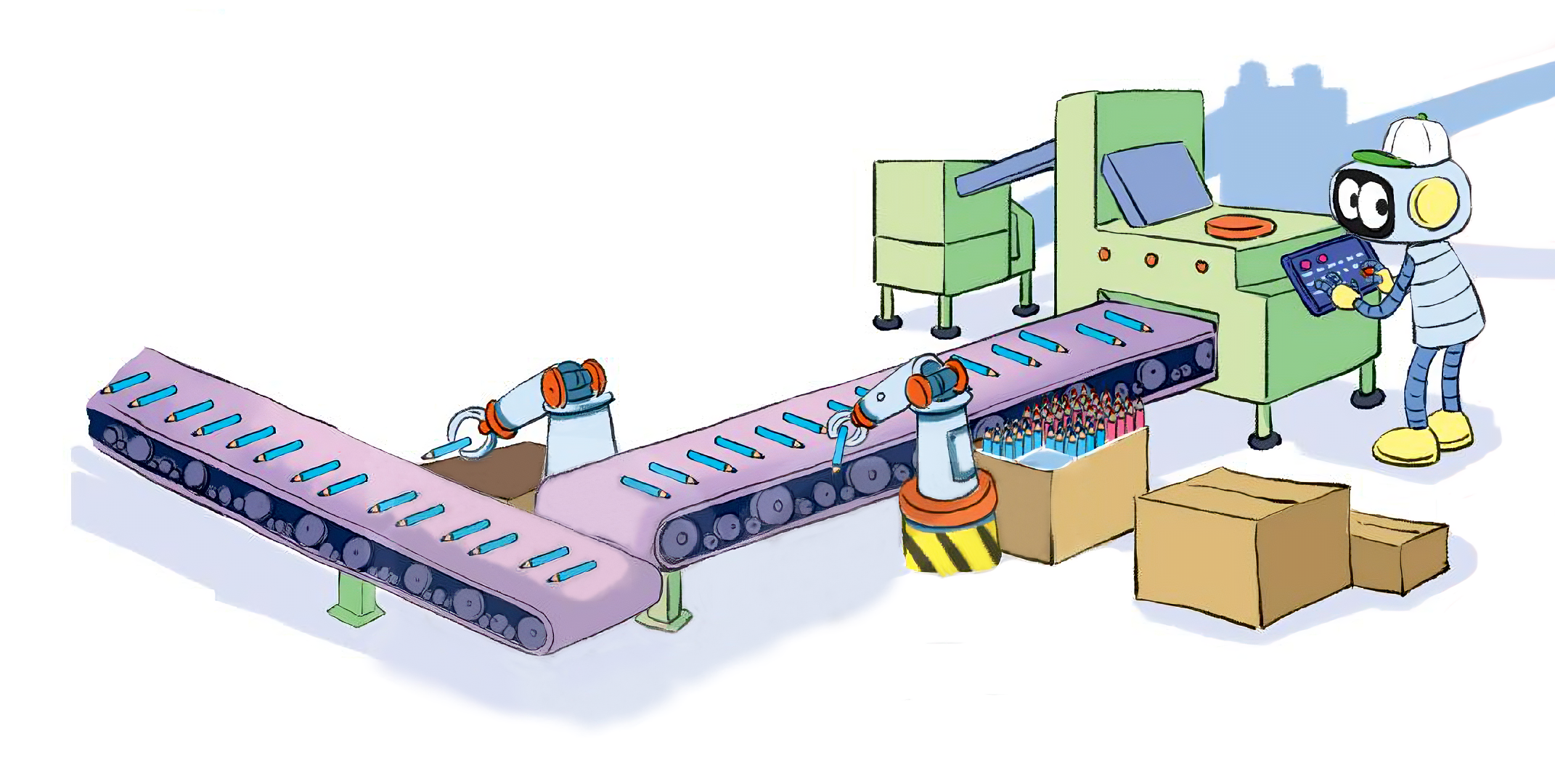 a) Chia đều 6408 chiếc bút chì vào 2 thùng. Hỏi mỗi thùng có bao nhiêu chiếc bút chì?
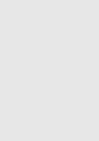 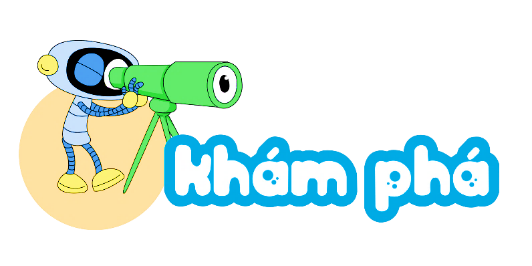 6 chia 2 được 3, viết 3.
6
4
0
8
2
3 nhân 2 bằng 6; 6 trừ 6 bằng 0.
0
4
3
2
0
4
Hạ 4; 4 chia 2 được 2, viết 2.
0
0
2 nhân 2 bằng 4; 4 trừ 4 bằng 0.
0
8
Hạ 0; 0 chia 2 được 0, viết 0.
0
0 nhân 2 bằng 0; 0 trừ 0 bằng 0.
Hạ 8; 8 chia 2 được 4, viết 4.
4 nhân 2 bằng 8; 8 trừ 8 bằng 0.
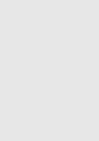 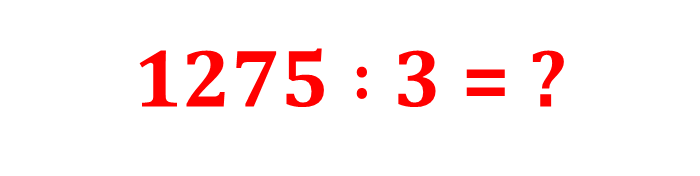 12 chia 3 được 4, viết 4.
1
2
7
5
3
4 nhân 3 bằng 12; 12 trừ 12 bằng 0.
0
7
4
2
5
Hạ 7; 7 chia 3 được 2, viết 2.
1
5
2 nhân 3 bằng 6; 7 trừ 6 bằng 1.
0
Hạ 5; được 15; 15 chia 3 được 5, viết 5.
5 nhân 3 bằng 15; 15 trừ 15 bằng 0.
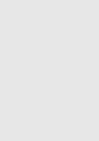 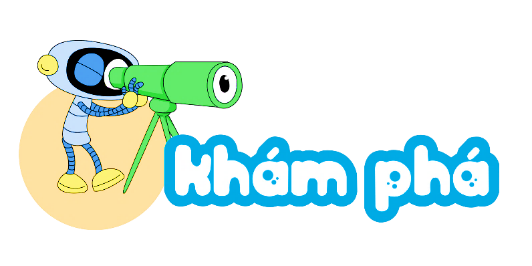 1
2
7
5
3
6
4
0
8
2
0
7
4
2
5
0
4
3
2
0
4
1
5
0
0
0
0
8
0
Số dư nhỏ hơn số chia
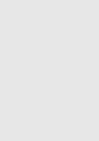 Tính.
1
6
3
9
3
3
6
6
0
6
6
3
6
5
2
4
Làm vào SGK
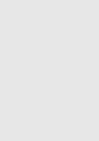 Tính.
1
6
3
9
3
3
6
6
0
6
6
3
6
5
2
4
0
3
2
1
3
1
0
6
1
1
0
1
0
5
9
1
3
0
9
0
0
1
2
0
3
0
6
0
0
0
Thực hiện phép chia từ trái qua phải.
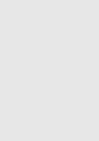 Một nhà máy sản xuất được 4 575 bánh răng trong 5 ngày. Hỏi mỗi ngày nhà máy sản xuất được bao nhiêu bánh răng? Biết rằng số bánh răng nhà máy sản xuất được trong mỗi ngày là như nhau.
2
Tóm tắt
Làm vào vở
5 ngày:
4 575 bánh răng
Mỗi ngày:
... bánh răng ?
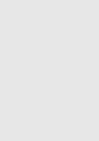 Tóm tắt
2
5 ngày:
4575 bánh răng
Mỗi ngày:
... bánh răng ?
915
Bài giải
Mỗi ngày nhà máy sản xuất được số bánh răng là:
Đáp số:
915 bánh răng
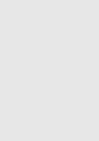 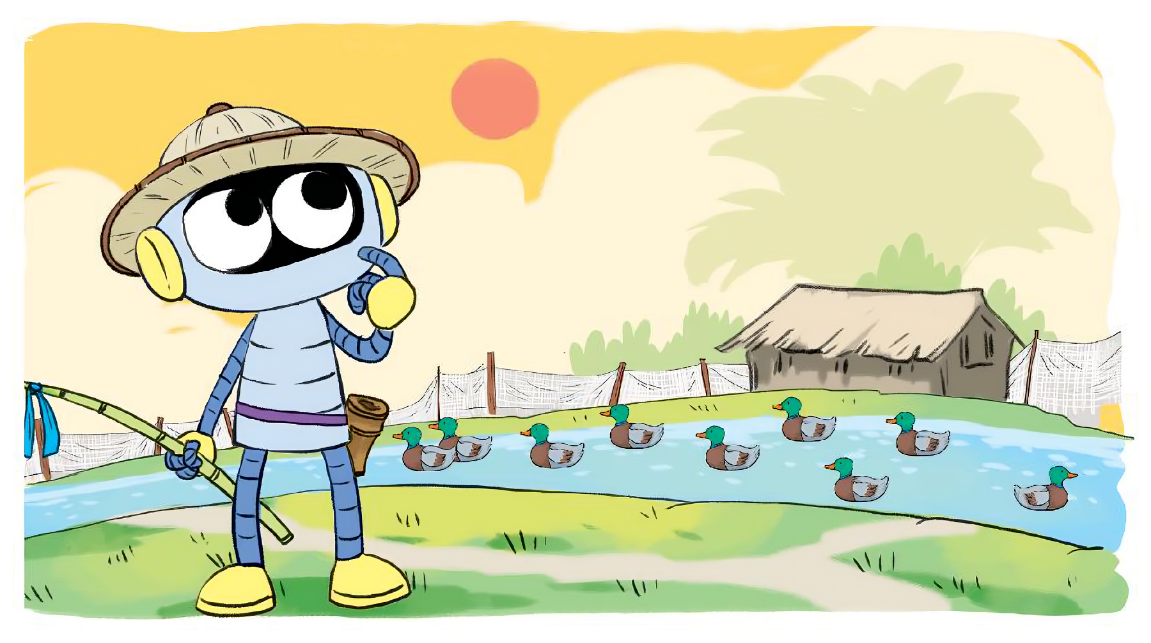 Số
?
3
Có hai trang trại nuôi vịt, trang trại thứ nhất có 4 500 con vịt, số con vịt ở trang trại thứ hai bằng số con vịt ở trang trại thứ nhất giảm đi 3 lần.
?
1 500
a) Trang trại thứ hai có                      con vịt.
6 000
?
b) Cả hai trang trại có                          con vịt.
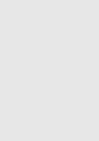 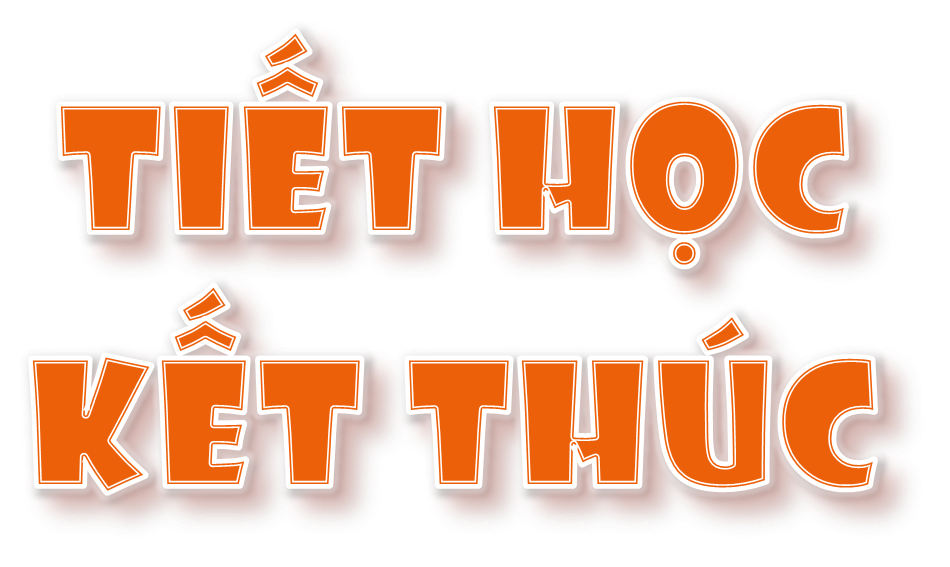